Refresh Instead of Revoke EnhancesSafety and Availability: A FormalAnalysisMehrnoosh ShakaramiRavi SandhuInstitute for Cyber Security (ICS)Center for Security and Privacy Enhanced Cloud Computing (C-SPECC)Department of Computer Science University of Texas at San Antonio33rd Annual IFIP WG 11.3Conference on Data and Applications Security and Privacy (DBSec'19)Charleston, SC, USA - July 15-17, 2019
Introduction & Motivation
1
3
4
2
Introduction & Background
Consistency Levels Formal Characterization
Discussion, Conclusion and Future Work
System Model and Assumptions
What is Attribute Based Access Control?
Why I should care about consistency problem?
Proposed levels in a glance
Level details and properties
Limitations and Practical Issues
What has been done? What to do next?
Refresh vs. Revocation
System assumptions and preliminaries
3
Preliminary Results
The text demonstrates how your own text will look when you replace the placeholder text.
Introduction
Access control regulates access to protected resources in the system with respect to the policy.
SUBJECT
Generally an individual, process, or device causing information to flow among objects or change to the system state.
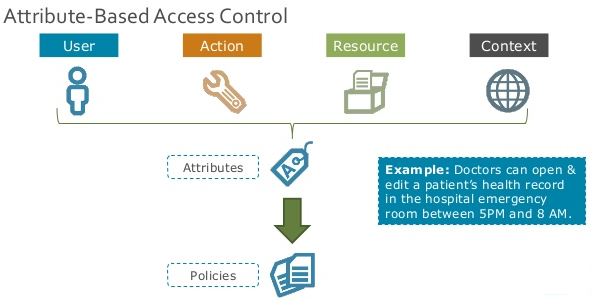 OBJECT
System-related protected entity (e.g., devices, files, records, tables, processes, programs, domains) containing or receiving information.
Policy
A set of rules which regulates access of subjects to protected objects in the system.
Consistency Problem
Consistency Problem: When multiple attributes are involved, consistency problem results in granting access when it should be denied (safety violation) or denying access when it should be granted (availability violation), due to following reasons:
Asynchronous nature of distributed systems
Cached values of attributes
Network and system failures
Incremental assembly of subject attributes
Differing validity periods for subject attribute values
Refresh vs. Revocation
Assuming an ABAC model in place, we define our consistency notions.
The value of a subject attribute is referred to as a credential with specific lifetime, which can be revoked. But in refresh scenario we can get possible new values.
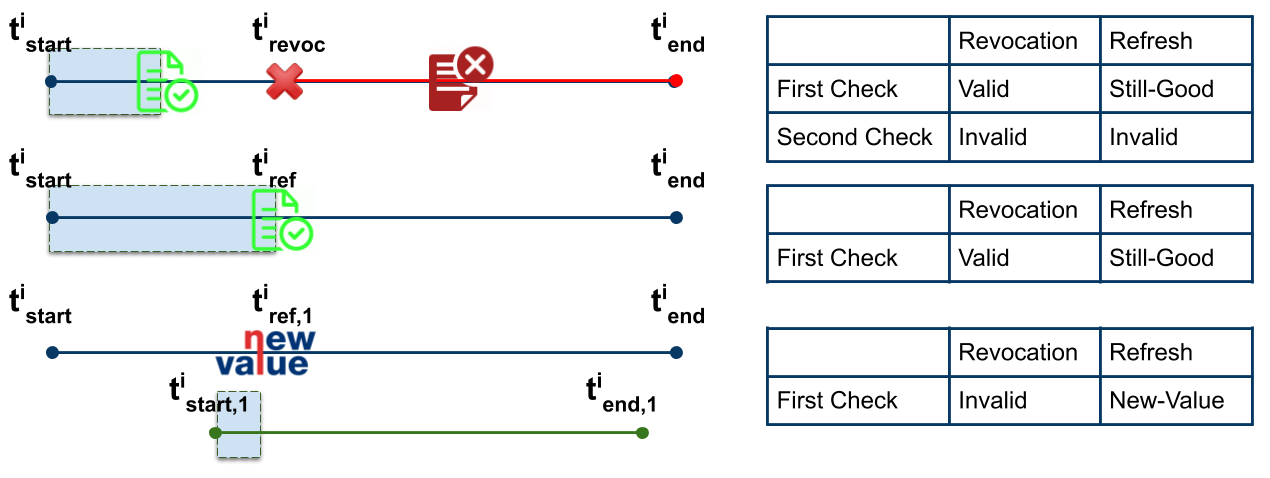 Refresh vs. Revocation
Pioneered by Lee-Winslett in Trust Negotiation Systems [CCS’06]
Our Approach
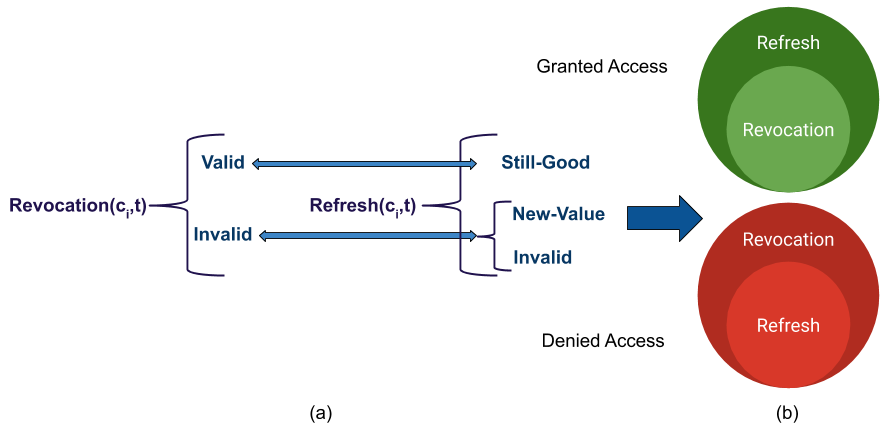 Preliminaries
Table of Symbols used during presentation:
Preliminaries (cont.)
Preliminaries (cont.)
Freshness: We assess an attribute value as fresh, when the current time falls in its lifetime before latest known refresh which has not returned Invalid result.
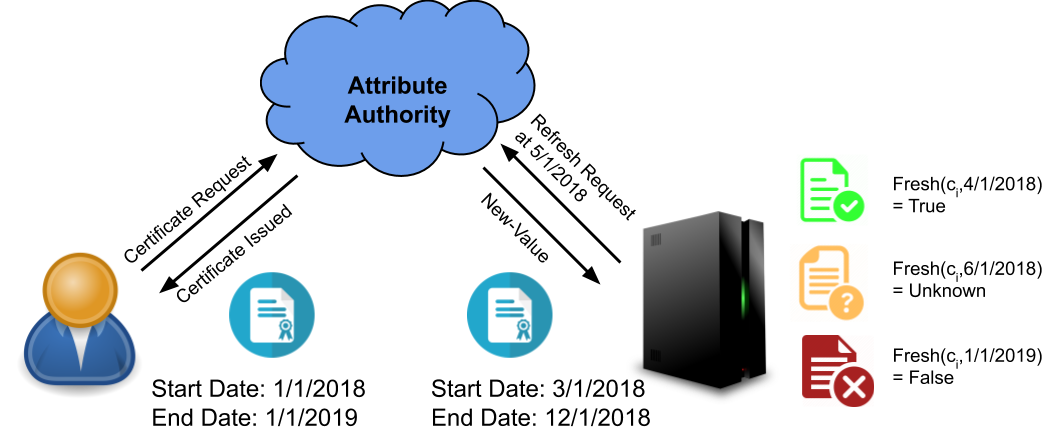 Consistency Levels
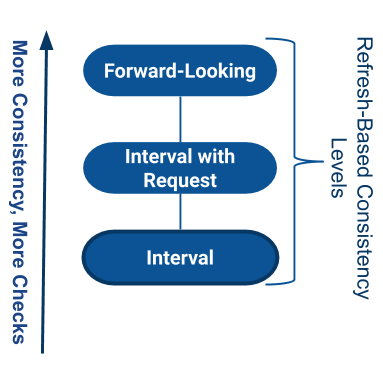 Three increasingly powerful consistency levels, each imposing more restrictive constraints on timing and sequencing of attribute refresh checks, compared to the previous work on consistency in trust negotiation systems.
Example
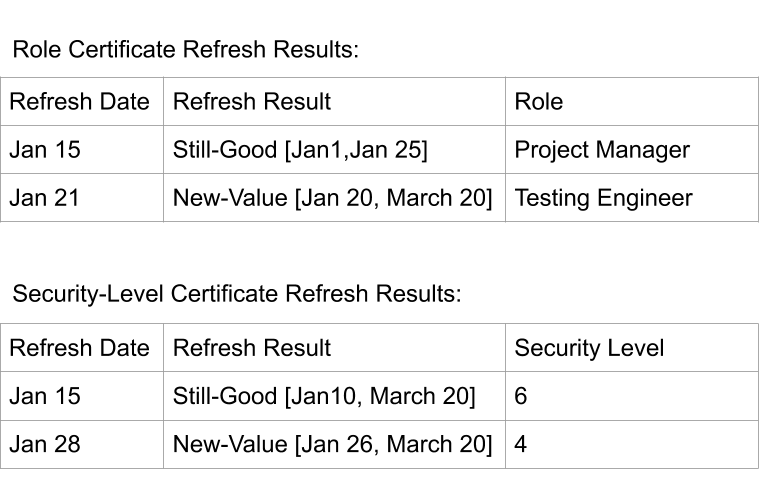 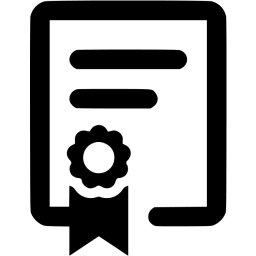 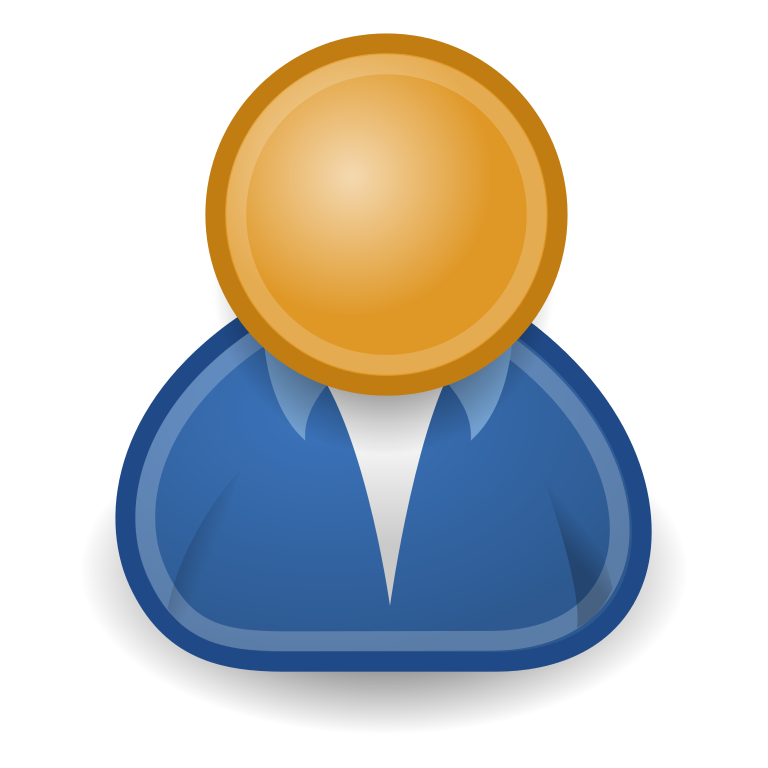 Bob
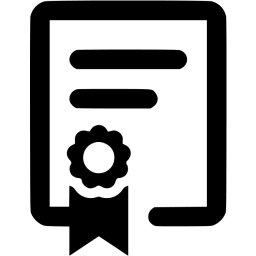 This Photo by Unknown Author is licensed under CC BY-SA
Interval Consistency
All relevant credentials found to be simultaneously fresh before the decision time, while having satisfactory values with respect to the policy.
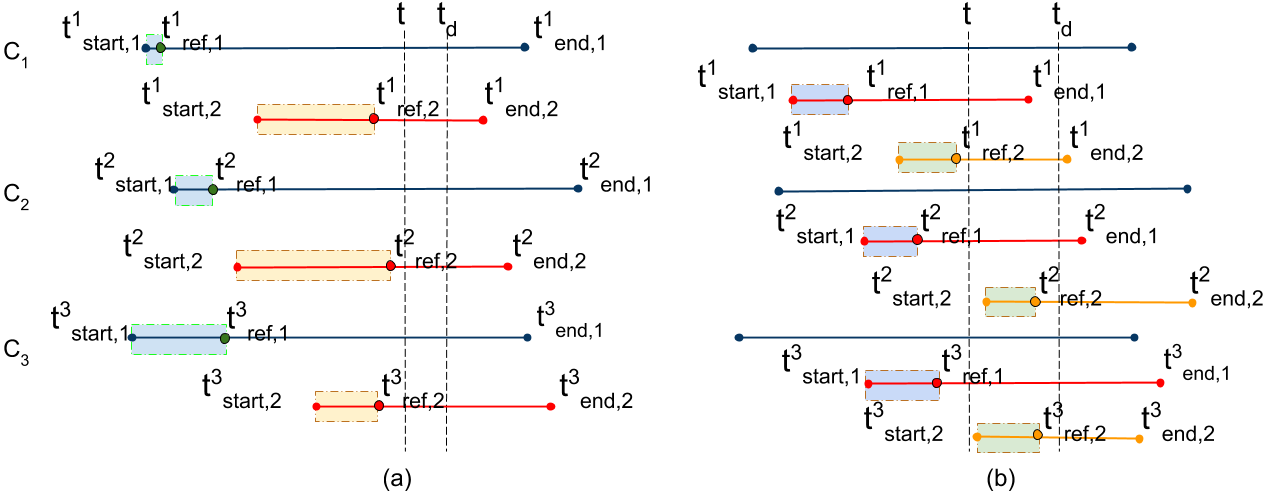 Example
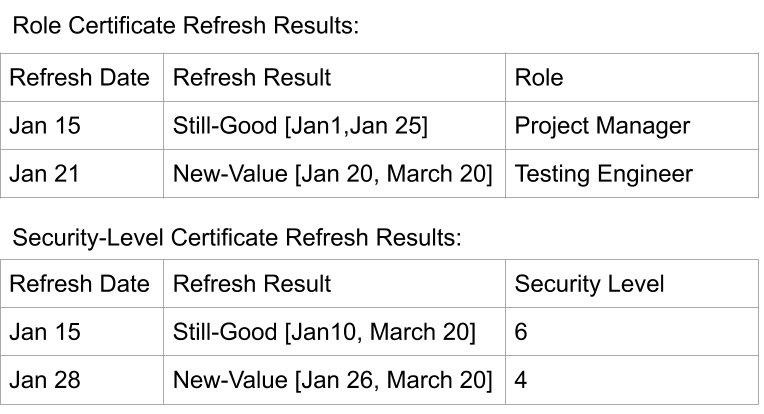 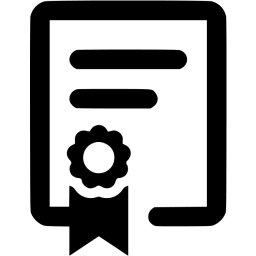 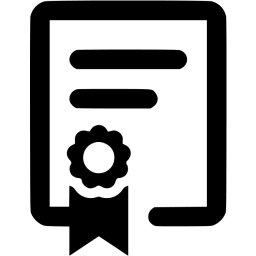 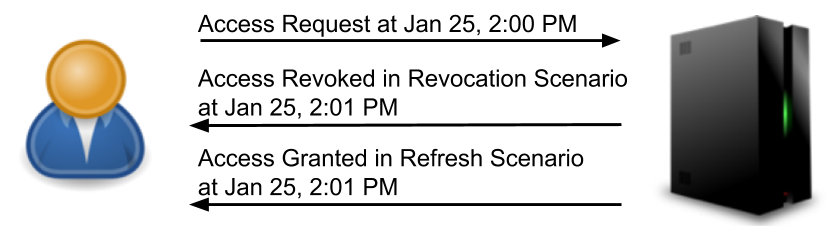 Interval Consistency with Request Time
Unavailable refresh result for any relevant credential could be compensated after request time, before making any decision.
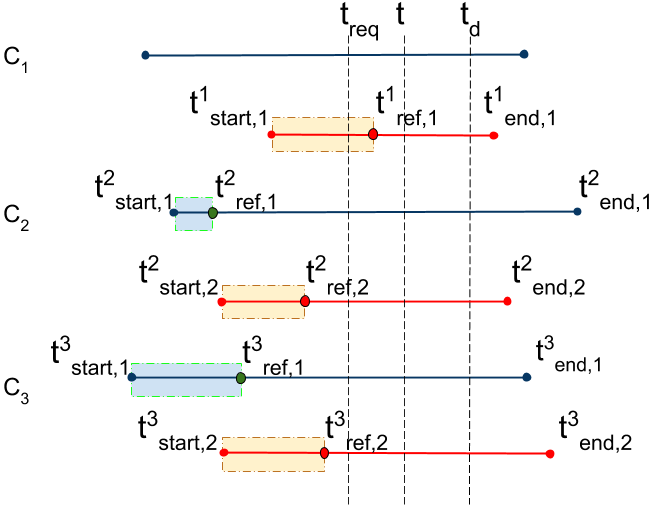 Forward-looking Consistency
All credentials have been valid simultaneously at some point after the request time, considering both new and old values.
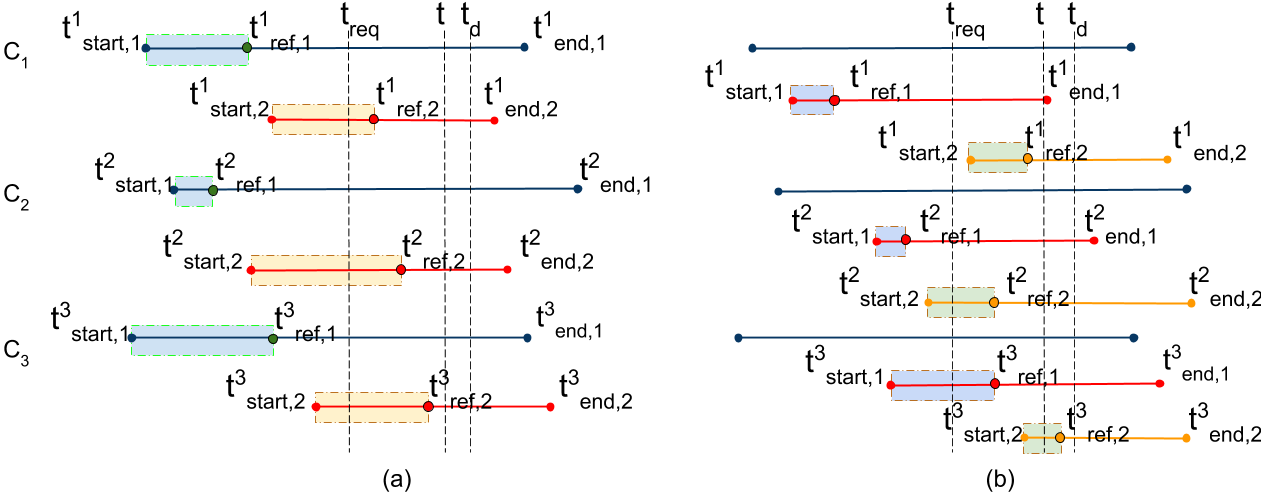 Example
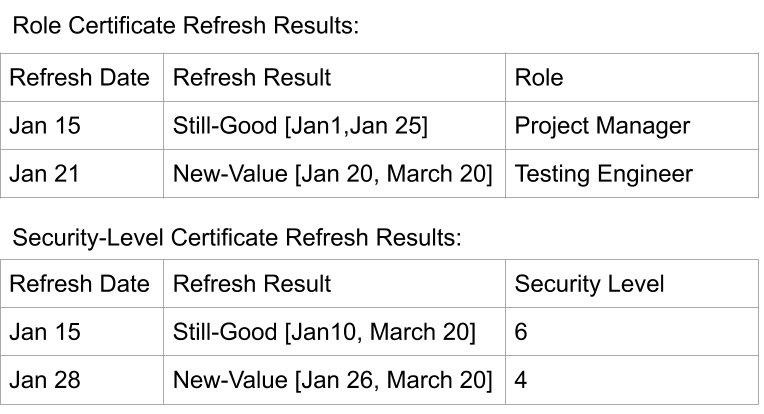 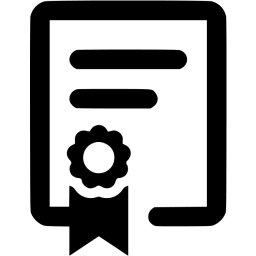 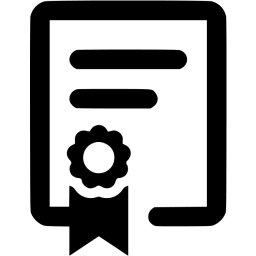 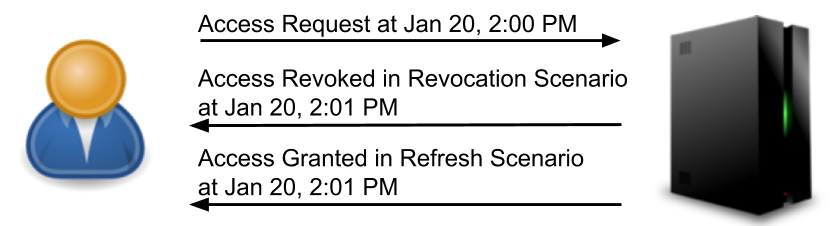 Discussions
There is a tradeoff between the availability and safety assurance provided by higher levels at the cost of additional checks.
We have compared qualitative benefits provided by each level. However, quantifying cost-benefit is highly implementation and application specific.
We formulate the authorization decisions and provide correctness and appropriateness of proposed criteria, however the underlying information could be attacked anytime during the process.
Conclusion and Future Work
The safety and availability problem in multi-authority distributed ABAC systems has been formally characterized.
The refresh scenario introduce instead of the traditional revocation check.
We proposed three consistency levels which are totally ordered in strictness.
Some future research directions:
Other access control information is subject to staleness, e.g. policy and object attributes.
Attributes could be mutable.
Models could be developed for ongoing authorization.
Thank You